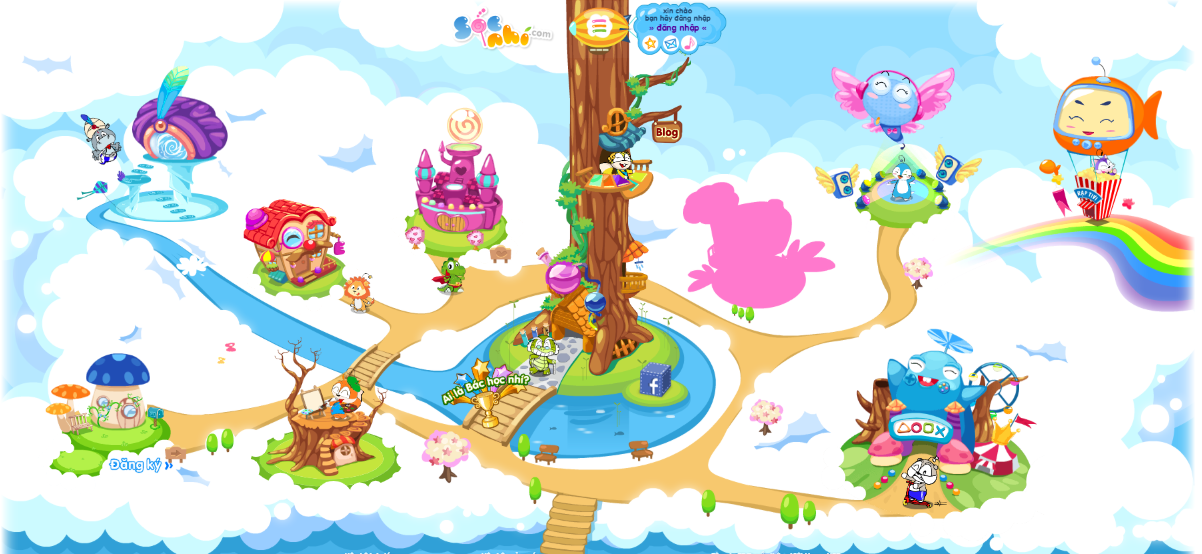 Lớp 1A2
Ai là bác học nhí
Lĩnh vực 1
Lĩnh vực 7
Lĩnh vực 9
Lĩnh vực 5
Lĩnh vực 3
Lĩnh vực 8
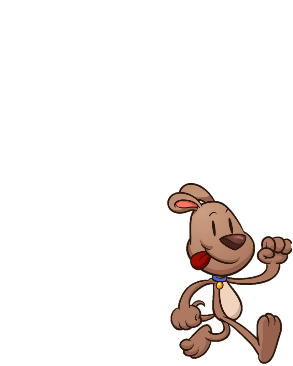 Start
Lĩnh vực 2
Nhập tên người chơi
Lĩnh vực 4
Lĩnh vực 6
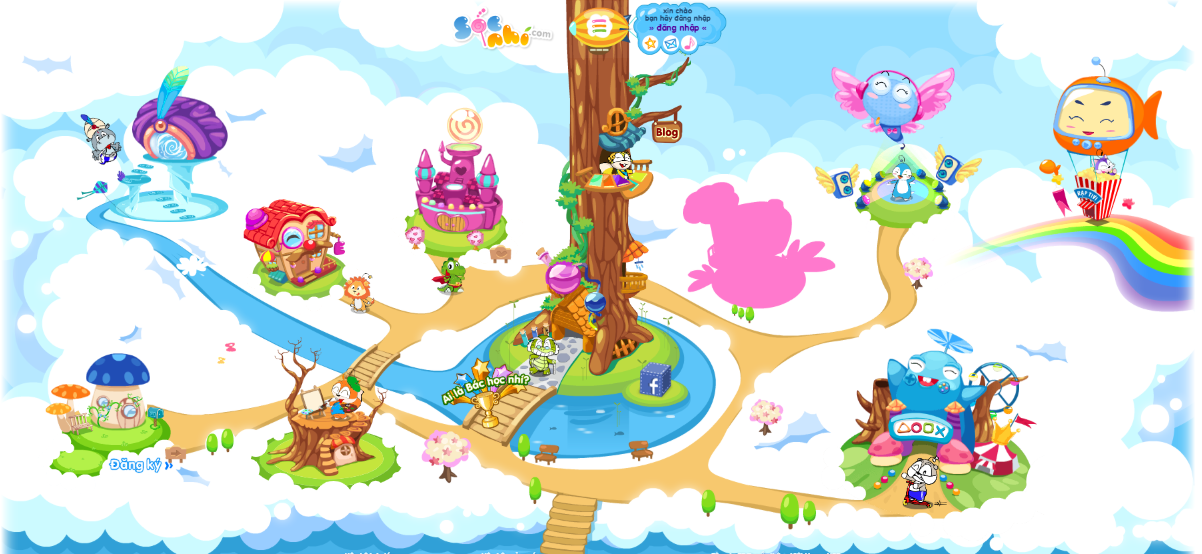 Lớp 1A2
Ai là bác học nhí
Lĩnh vực 1
Lĩnh vực 7
Lĩnh vực 9
Lĩnh vực 5
Lĩnh vực 3
Lĩnh vực 8
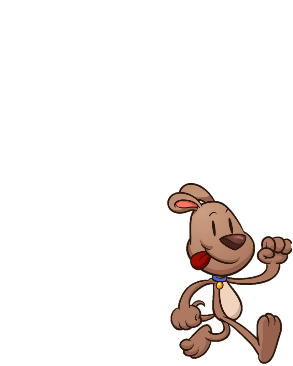 Lĩnh vực 2
Lĩnh vực 4
Lĩnh vực 6
Back
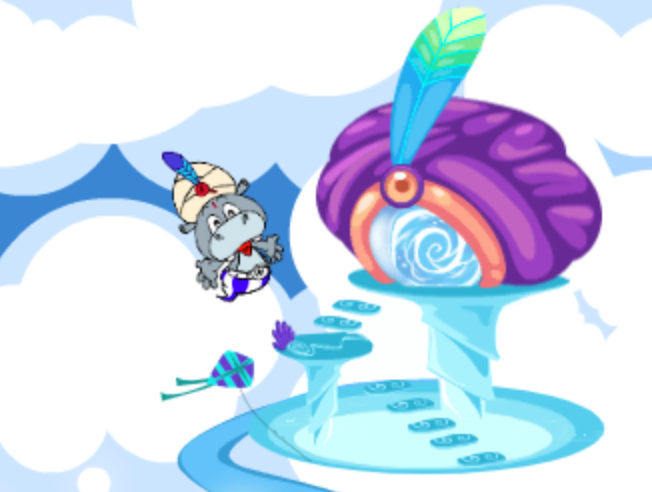 Lĩnh vực 1
Ai là bác học nhí
Điểm người chơi
High score
lv1
Câu 3
Điền câu hỏi vào đây
Sart
Back
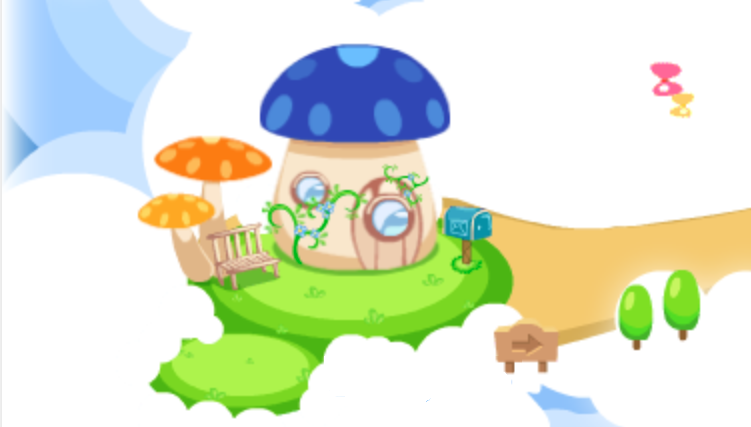 Lĩnh vực 2
Ai là bác học nhí
Điểm người chơi
High score
Sart
Back
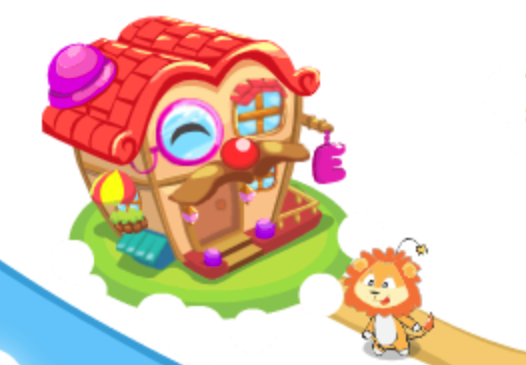 Lĩnh vực 3
Ai là bác học nhí
Điểm người chơi
High score
Sart
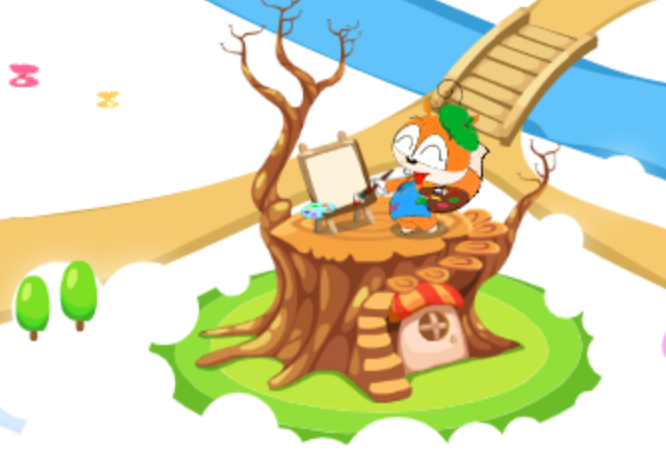 Back
Lĩnh vực 4
Ai là bác học nhí
Điểm người chơi
High score
lv7
Câu 6
Điền câu hỏi vào đây
Sart
Back
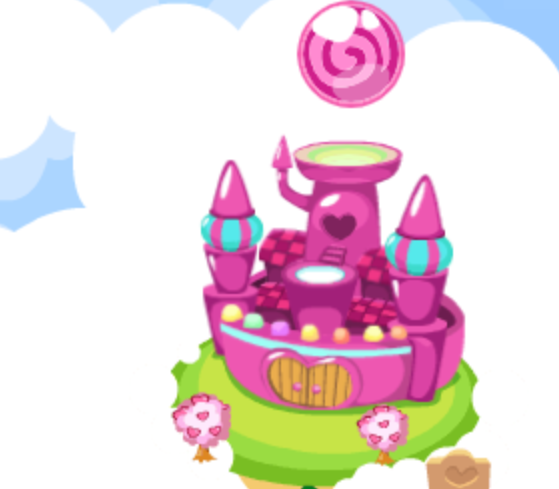 Lĩnh vực 5
Ai là bác học nhí
Điểm người chơi
High score
lv7
Câu 6
Điền câu hỏi vào đây
Sart
Back
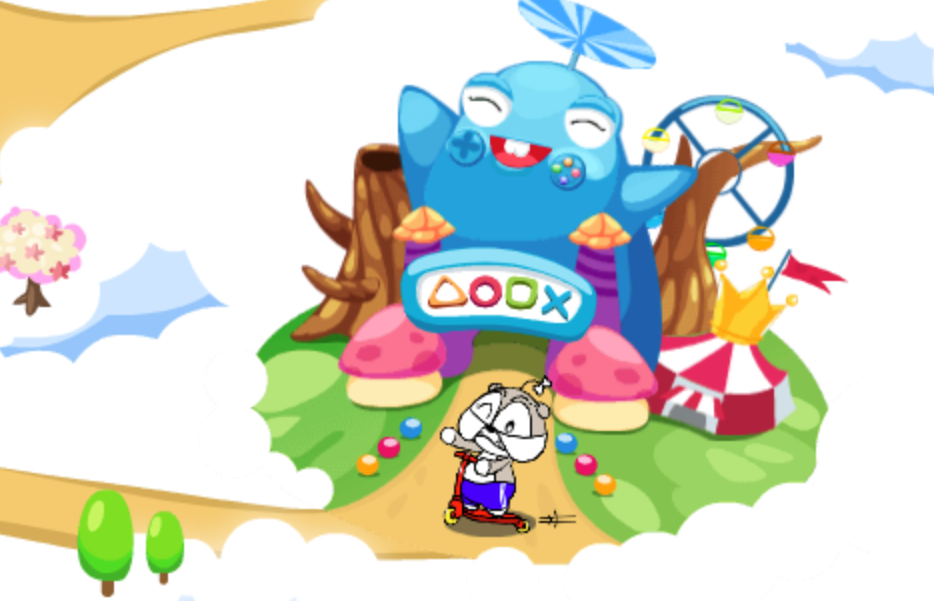 Lĩnh vực 6
Ai là bác học nhí
Điểm người chơi
High score
Sart
Back
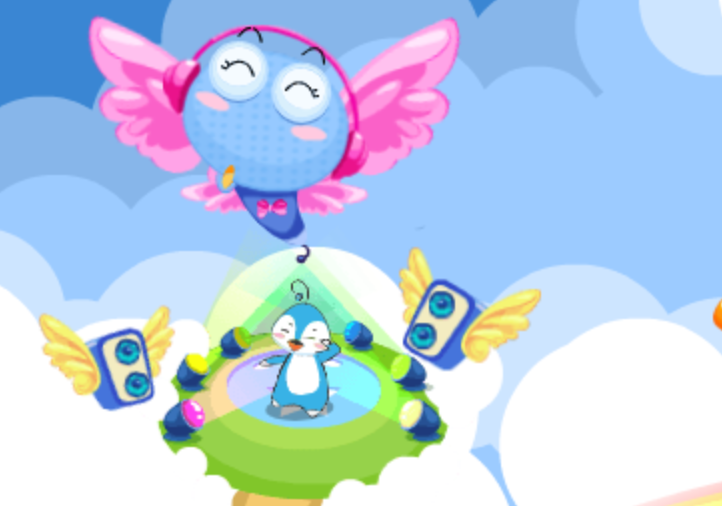 Lĩnh vực 7
Ai là bác học nhí
Điểm người chơi
High score
lv7
Câu 6
Điền câu hỏi vào đây
Sart
Back
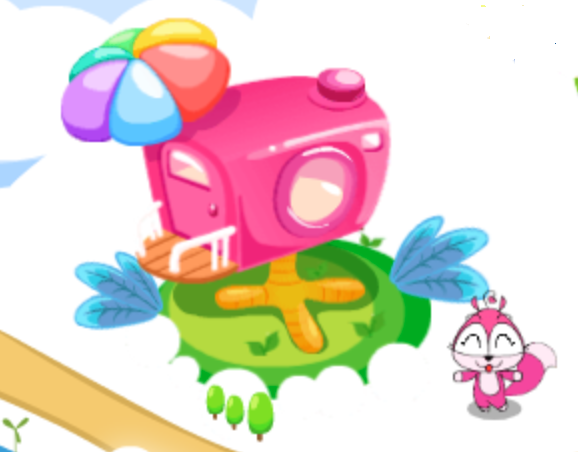 Lĩnh vực 8
Ai là bác học nhí
Điểm người chơi
High score
lv7
Câu 12
Điền câu hỏi vào đây
Sart
Back
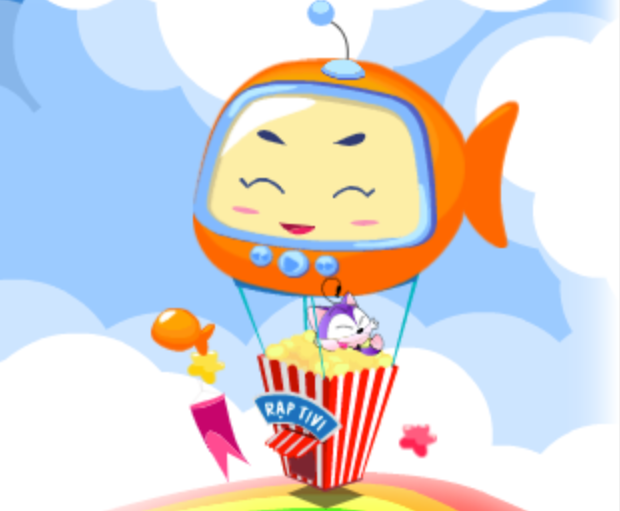 Lĩnh vực 9
Ai là bác học nhí
Điểm người chơi
High score
lv9
Câu 1
Điền câu hỏi vào đây
Sart
lv9
Câu 1
Điền câu hỏi vào đây
lv9
Câu 7
Điền câu hỏi vào đây
lv9
Câu 2
Điền câu hỏi vào đây
lv9
Câu8
Điền câu hỏi vào đây
lv9
Câu 3
Điền câu hỏi vào đây
lv9
Câu 9
Điền câu hỏi vào đây
lv9
Câu 4
Điền câu hỏi vào đây
lv9
Câu 10
Điền câu hỏi vào đây
lv9
Câu 5
Điền câu hỏi vào đây
lv9
Câu 11
Điền câu hỏi vào đây
lv9
Câu 6
Điền câu hỏi vào đây
lv9
Câu 12
Điền câu hỏi vào đây
lv8
Câu 1
Điền câu hỏi vào đây
lv8
Câu 7
Điền câu hỏi vào đây
lv8
Câu 2
Điền câu hỏi vào đây
lv8
Câu8
Điền câu hỏi vào đây
lv8
Câu 3
Điền câu hỏi vào đây
lv8
Câu 9
Điền câu hỏi vào đây
lv8
Câu 4
Điền câu hỏi vào đây
lv8
Câu 10
Điền câu hỏi vào đây
lv8
Câu 5
Điền câu hỏi vào đây
lv8
Câu 11
Điền câu hỏi vào đây
lv8
Câu 6
Điền câu hỏi vào đây
lv8
Câu 12
Điền câu hỏi vào đây
lv7
Câu 1
Điền câu hỏi vào đây
lv7
Câu 7
Điền câu hỏi vào đây
lv7
Câu 2
Điền câu hỏi vào đây
lv7
Câu8
Điền câu hỏi vào đây
lv7
Câu 3
Điền câu hỏi vào đây
lv7
Câu 9
Điền câu hỏi vào đây
lv7
Câu 4
Điền câu hỏi vào đây
lv7
Câu 10
Điền câu hỏi vào đây
lv7
Câu 5
Điền câu hỏi vào đây
lv7
Câu 11
Điền câu hỏi vào đây
lv7
Câu 6
Điền câu hỏi vào đây
lv7
Câu 12
Điền câu hỏi vào đây
lv6
Câu 1
Điền câu hỏi vào đây
lv6
Câu 7
Điền câu hỏi vào đây
lv6
Câu 2
Điền câu hỏi vào đây
lv6
Câu8
Điền câu hỏi vào đây
lv6
Câu 3
Điền câu hỏi vào đây
lv6
Câu 9
Điền câu hỏi vào đây
lv6
Câu 4
Điền câu hỏi vào đây
lv6
Câu 10
Điền câu hỏi vào đây
lv6
Câu 5
Điền câu hỏi vào đây
lv6
Câu 11
Điền câu hỏi vào đây
lv6
Câu 6
Điền câu hỏi vào đây
lv6
Câu 12
Điền câu hỏi vào đây
lv5
Câu 1
Điền câu hỏi vào đây
lv5
Câu 7
Điền câu hỏi vào đây
lv5
Câu 2
Điền câu hỏi vào đây
lv5
Câu8
Điền câu hỏi vào đây
lv5
Câu 3
Điền câu hỏi vào đây
lv5
Câu 9
Điền câu hỏi vào đây
lv5
Câu 4
Điền câu hỏi vào đây
lv5
Câu 10
Điền câu hỏi vào đây
lv5
Câu 5
Điền câu hỏi vào đây
lv5
Câu 11
Điền câu hỏi vào đây
lv5
Câu 6
Điền câu hỏi vào đây
lv5
Câu 12
Điền câu hỏi vào đây
lv4
Câu 1
Điền câu hỏi vào đây
lv4
Câu 7
Điền câu hỏi vào đây
lv4
Câu 2
Điền câu hỏi vào đây
lv4
Câu8
Điền câu hỏi vào đây
lv4
Câu 3
Điền câu hỏi vào đây
lv4
Câu 9
Điền câu hỏi vào đây
lv4
Câu 4
Điền câu hỏi vào đây
lv4
Câu 10
Điền câu hỏi vào đây
lv4
Câu 5
Điền câu hỏi vào đây
lv4
Câu 11
Điền câu hỏi vào đây
lv4
Câu 6
Điền câu hỏi vào đây
lv4
Câu 12
Điền câu hỏi vào đây
lv3
Câu 1
Điền câu hỏi vào đây
lv3
Câu 7
Điền câu hỏi vào đây
lv3
Câu 2
Điền câu hỏi vào đây
lv3
Câu8
Điền câu hỏi vào đây
lv3
Câu 3
Điền câu hỏi vào đây
lv3
Câu 9
Điền câu hỏi vào đây
lv3
Câu 4
Điền câu hỏi vào đây
lv3
Câu 10
Điền câu hỏi vào đây
lv3
Câu 5
Điền câu hỏi vào đây
lv3
Câu 11
Điền câu hỏi vào đây
lv3
Câu 6
Điền câu hỏi vào đây
lv3
Câu 12
Điền câu hỏi vào đây
lv2
Câu 1
Điền câu hỏi vào đây
lv2
Câu 7
Điền câu hỏi vào đây
lv2
Câu 2
Điền câu hỏi vào đây
lv2
Câu8
Điền câu hỏi vào đây
lv2
Câu 3
Điền câu hỏi vào đây
lv2
Câu 9
Điền câu hỏi vào đây
lv2
Câu 4
Điền câu hỏi vào đây
lv2
Câu 10
Điền câu hỏi vào đây
lv2
Câu 5
Điền câu hỏi vào đây
lv2
Câu 11
Điền câu hỏi vào đây
lv2
Câu 6
Điền câu hỏi vào đây
lv2
Câu 12
Điền câu hỏi vào đây
lv1
Câu 1
Điền câu hỏi vào đây
lv1
Câu 7
Điền câu hỏi vào đây
lv1
Câu 2
Điền câu hỏi vào đây
lv1
Câu8
Điền câu hỏi vào đây
lv1
Câu 3
Điền câu hỏi vào đây
lv1
Câu 9
Điền câu hỏi vào đây
lv1
Câu 4
Điền câu hỏi vào đây
lv1
Câu 10
Điền câu hỏi vào đây
lv1
Câu 5
Điền câu hỏi vào đây
lv1
Câu 11
Điền câu hỏi vào đây
lv1
Câu 6
Điền câu hỏi vào đây
lv1
Câu 12
Điền câu hỏi vào đây
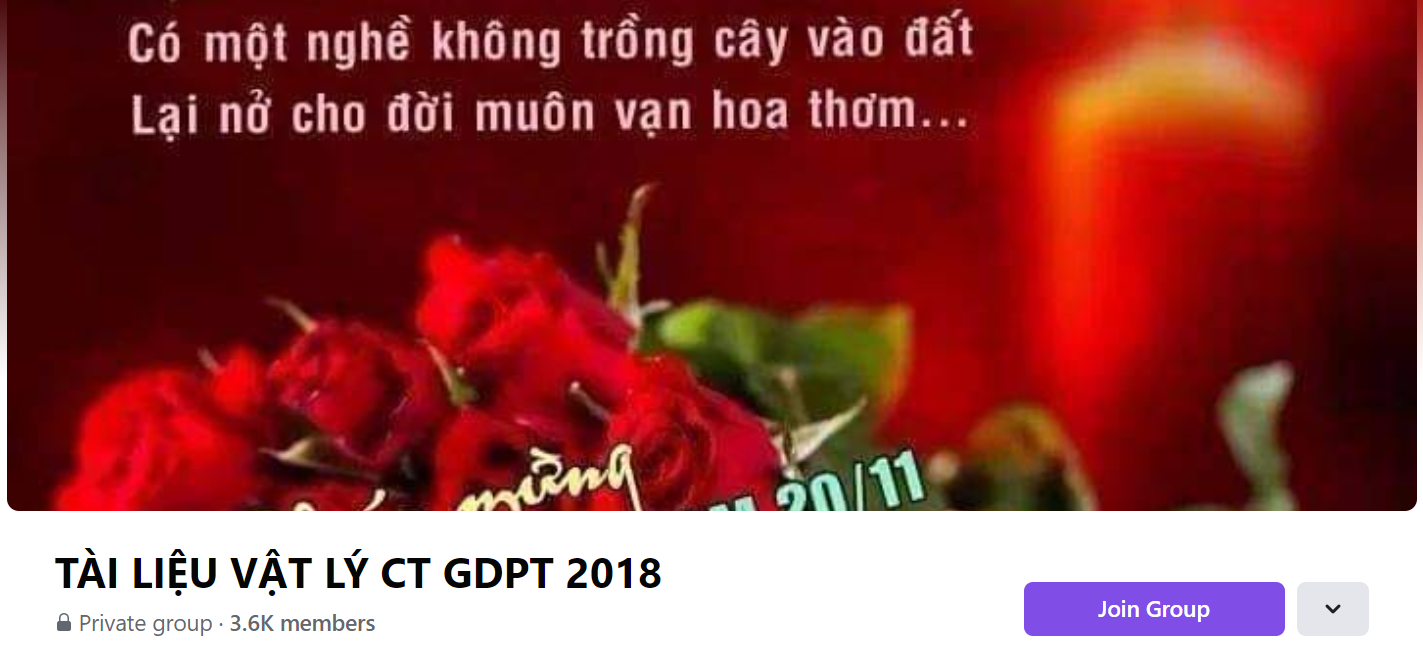 SƯU TẦM: ĐOÀN VĂN DOANH, NAM TRỰC, NAM ĐỊNH
LINK NHÓM DÀNH CHO GV BỘ MÔN VẬT LÝ TRAO ĐỔI TÀI LIỆU VÀ CHUYÊN MÔN CT 2018
https://www.facebook.com/groups/299257004355186